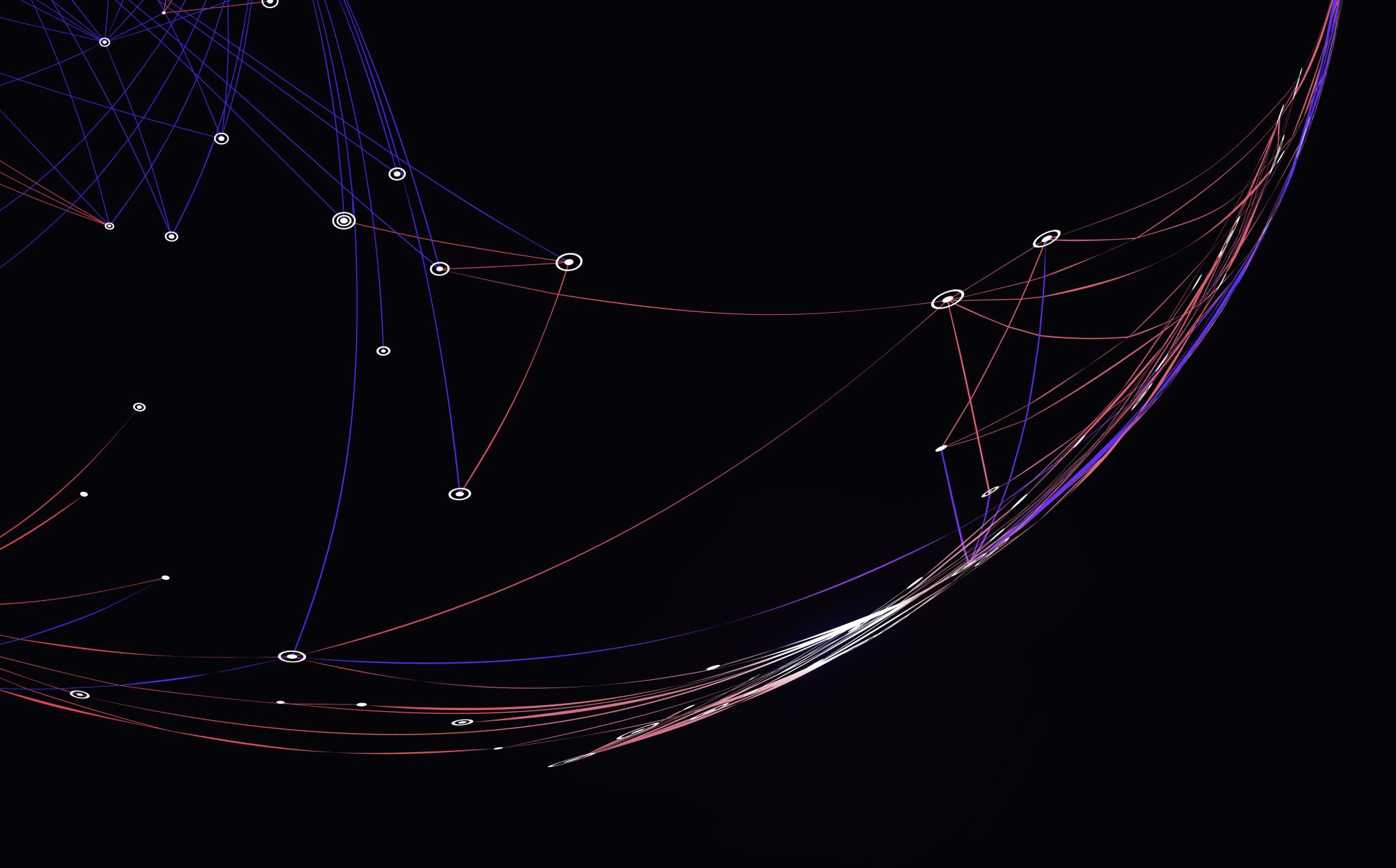 Gestão de Big Data
Banco de Dados II
Professor Rafael Escalfoni
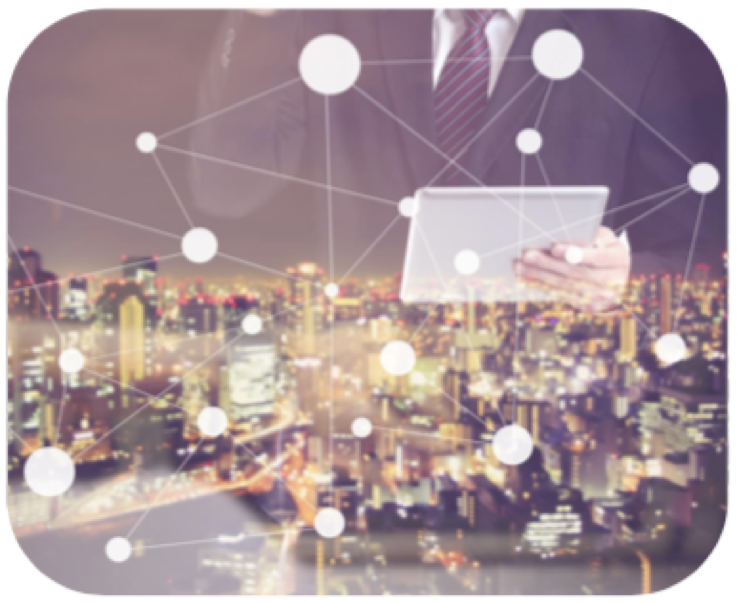 Motivação
Sociedade do Conhecimento - informação como um ativo produtivo
Vivemos na Era dos Dados devido ao grande volume de dados gerados pela humanidade e pelos dados que trafegam rapidamente no universo digital. 
Esse volume de informação que pode ser processada em tempo real está revolucionando a forma de tomada de decisão.
Nova Era dos Dados
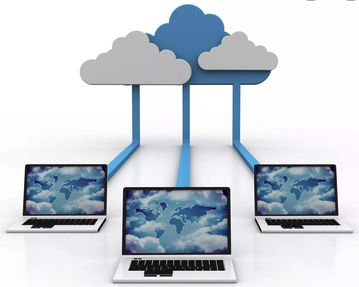 Enormes Volumes de Dados
Computação em nuvem
Três Mais Importantes Fontes de Big Data
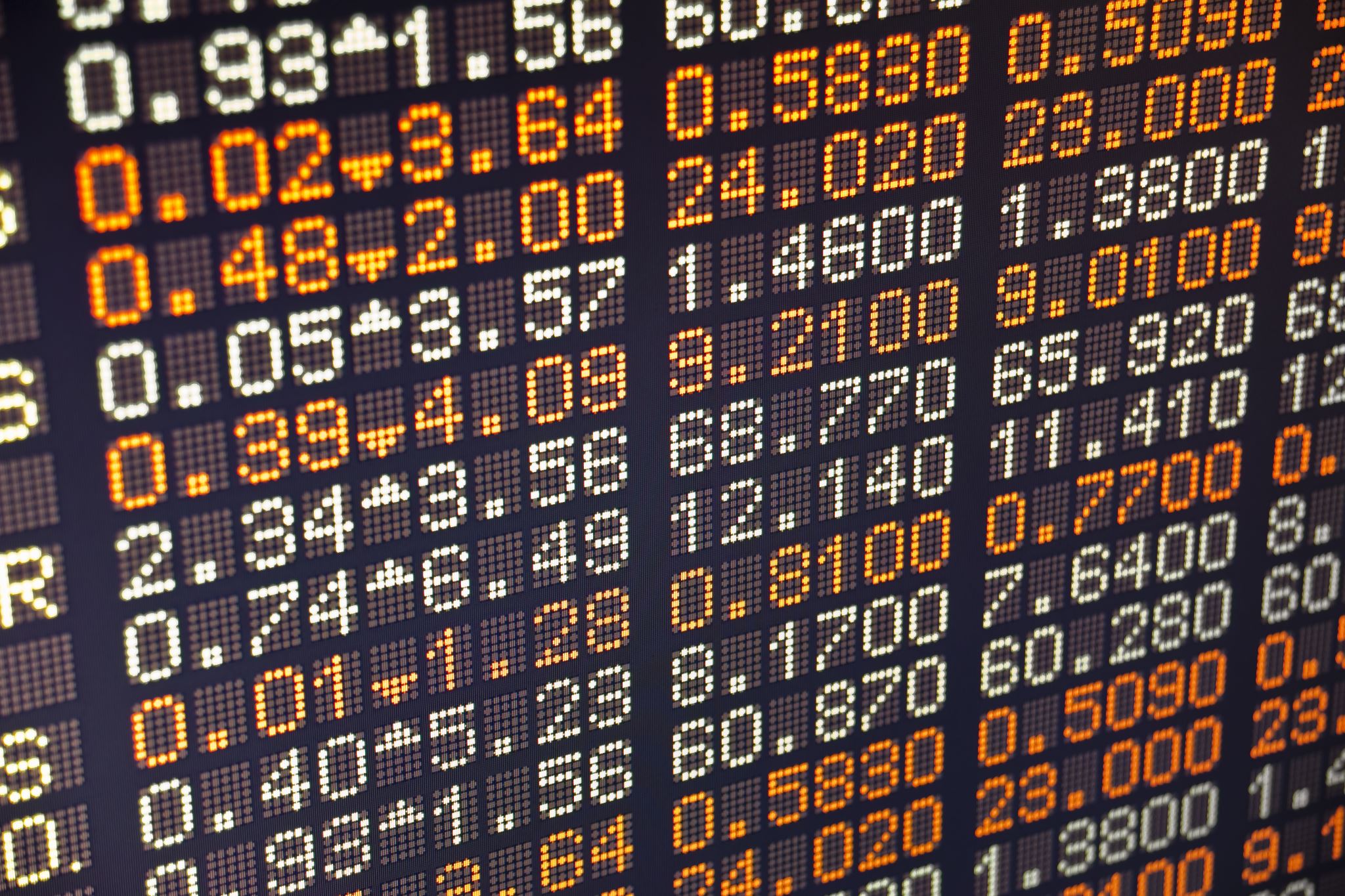 Obtendo valor a partir de Big Data
Valor é obtido integrando diferentes tipos de fontes de dados
Integração de Dados
Características do Big Data
Volume: existem enormes quantidades de dados envolvidos, variando de tera a zetabytes
Velocidade: os aplicativos devem poder processar e analisar fluxos de dados em tempo real, à medida que os dados são coletados.
Variedade: envolve o armazenamento de dados multimídia estruturados, semiestruturados e não estruturados (texto, gráficos, imagens, áudio e vídeo).
Ciência de Dados – Data Science
Insights -> Produto de dados
Engenharia de Big Data
Ciência de Big Data Computacional
Passo 1: Aquisição de dados
Identificar data sets
Recuperar dados
Consultar dados
Passo 2: Preparar os dados
Explorar
Preprocessar
Passo 2: Preparar os dadosExplorar Dados
Entender a natureza dos dados
Análise preliminar
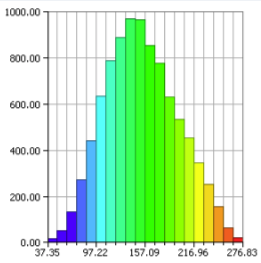 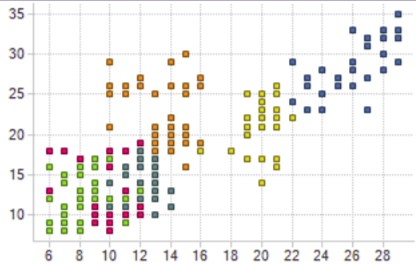 Passo 2: Preparar os dadosPre-processar
Limpar
Integrar
Empacotar
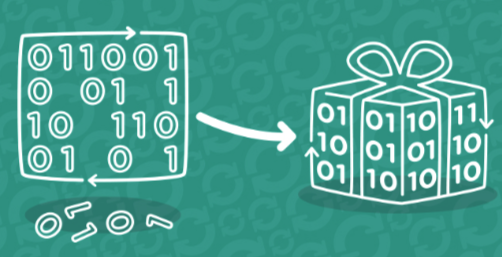 Selecionar técnicas analíticas
Construir modelos
Analisar Dados
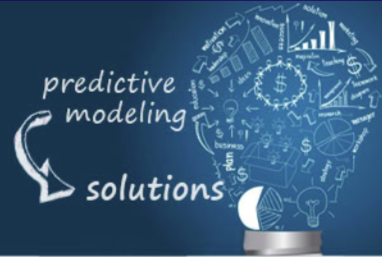 Comunicar Resultados
Ações
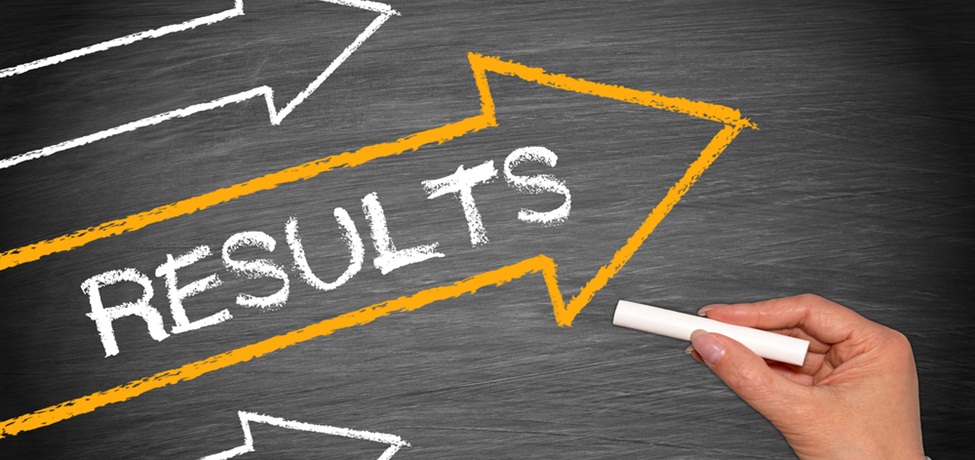 Agir
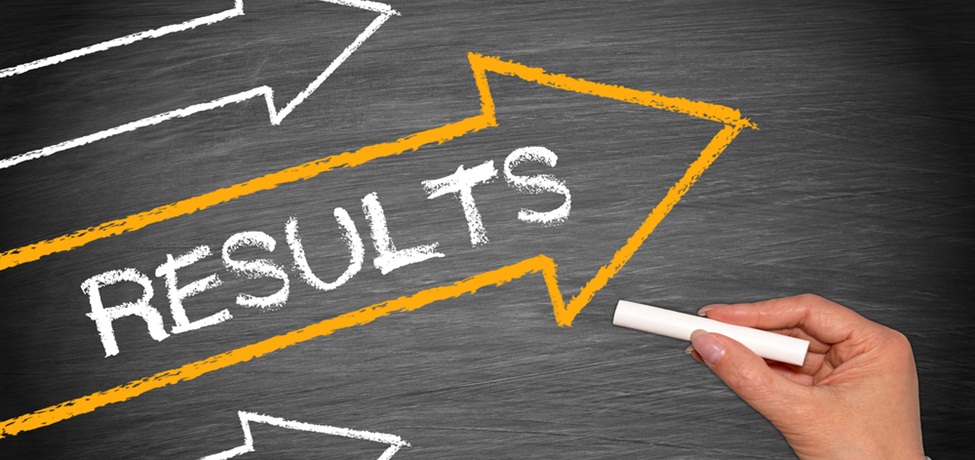 Propostas
Comunicar Resultados
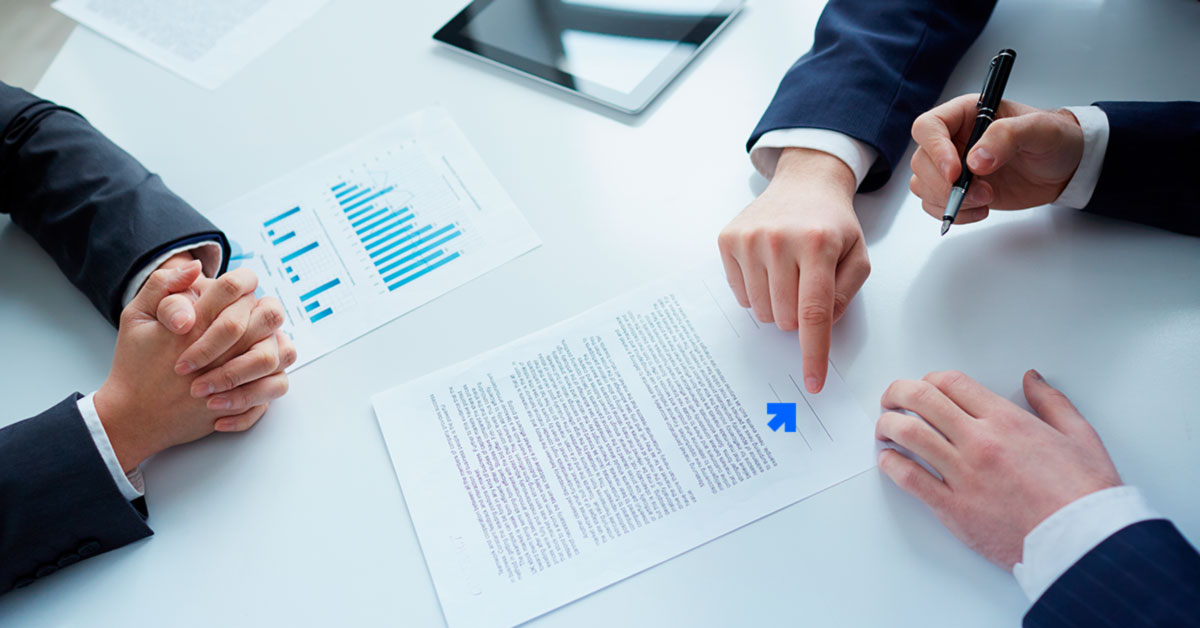 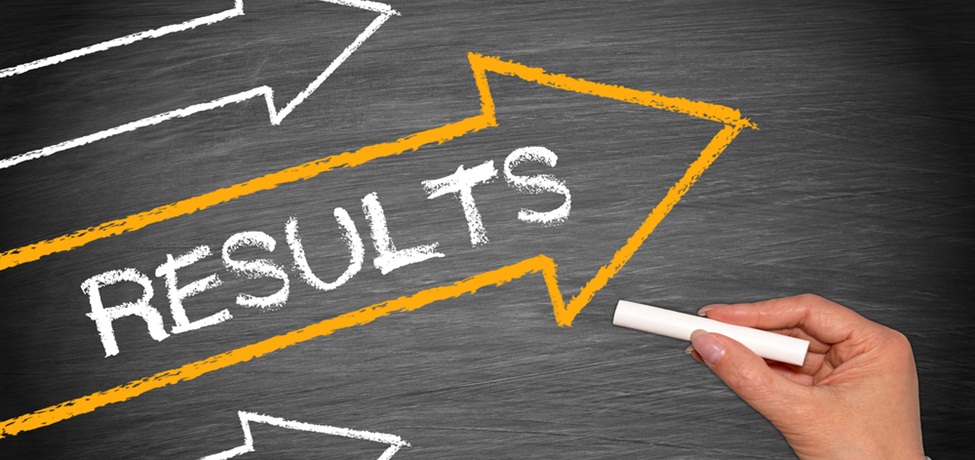 Ações
Viabilizando a Infraestrutura para o Big Data
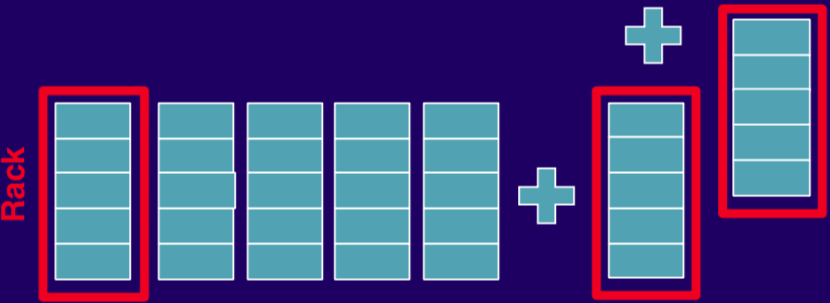 Hardwares de commodity são mais baratos
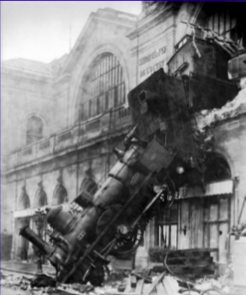 Lidando com a Tolerância a Falhas
Estar prontos para quando um colapso acontecer
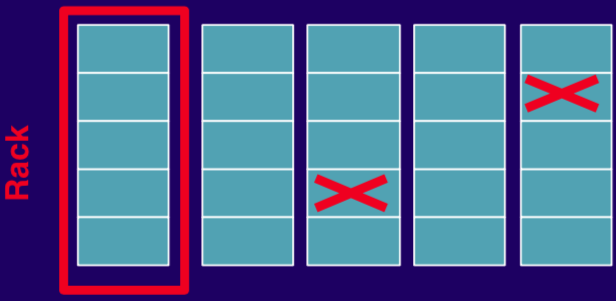 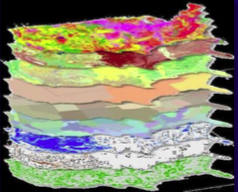 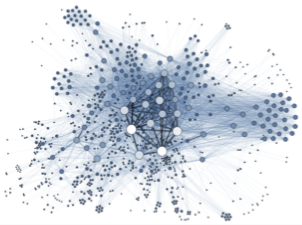 Otimizando o ambiente para uma grande variedade de tipos de dados
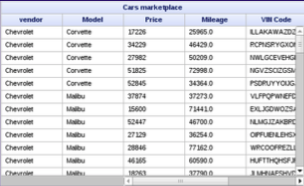 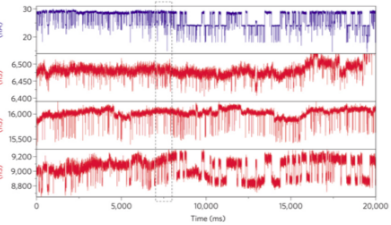 Facilitando o trabalho em um ambiente compartilhado
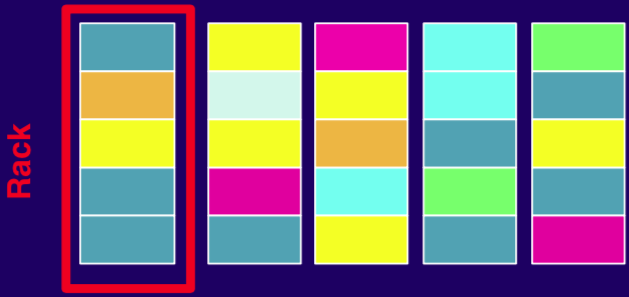 Entregando Valor
Criação de uma comunidade para apoiar as ações neste sentido
Viabilizar um amplo leque de aplicações e soluções
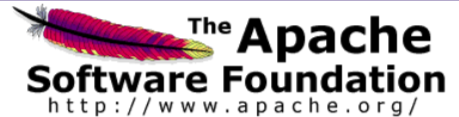 Ecossistema Hadoop
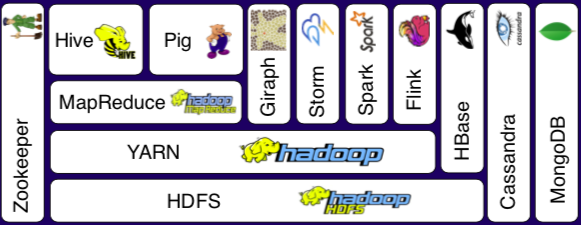 Sistema de Arquivos Distribuídos como base- HDFS: Hadoop Distributed File System
Armazenamento Escalável
Tolerância a falhas
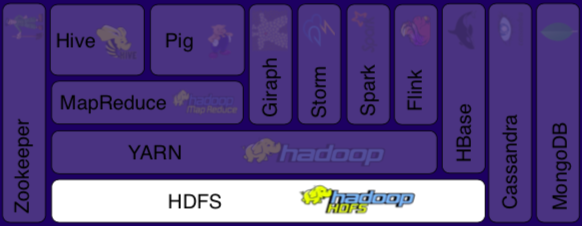 Agendamento Flexível e Gerenciamento de Recursos
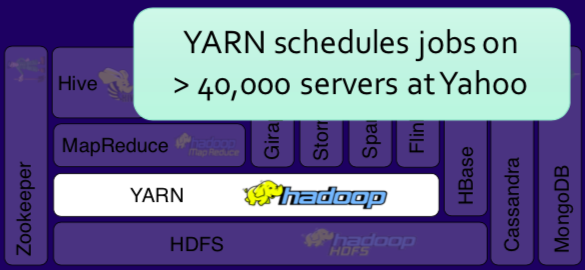